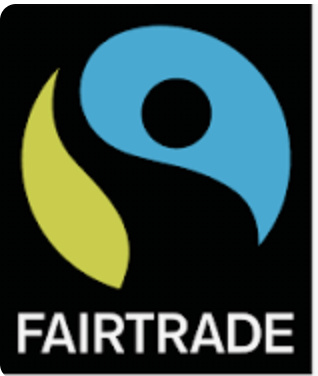 Fair Trade
Fair trade
Fair trade is a global trade model and certification that allows shoppers to quickly identify products that were produced in an ethical manner.
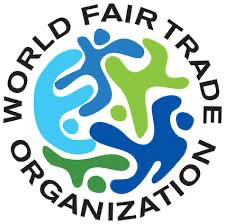 Facets of a Fair Trade System
Fair trade is “market based” because it relies on socially conscious consumers to support the movement by purchasing Fair Trade products.
Fair prices and credit
Fair labor conditions
Direct trading relationships
Democratic and transparent organizations 
Community development
Environmental sustainability
There are four main Fair Trade networks
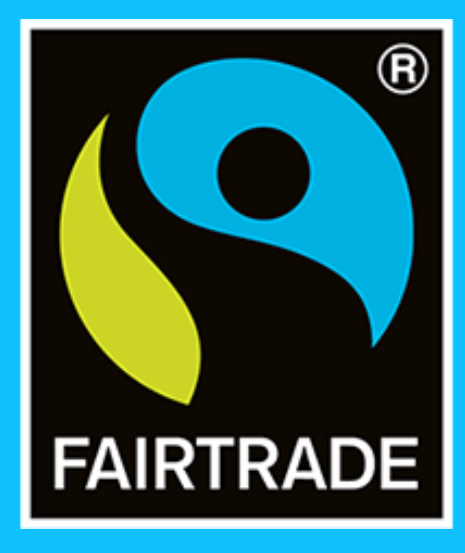 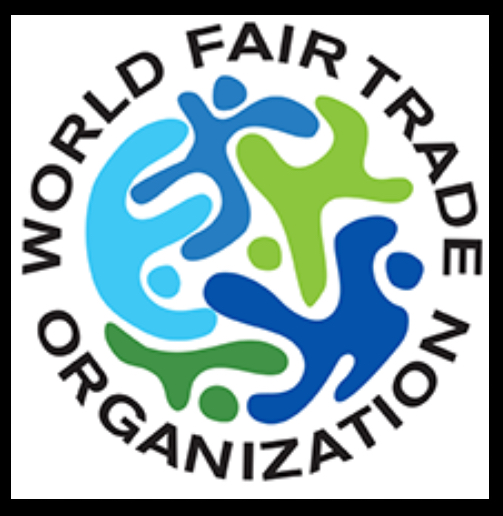 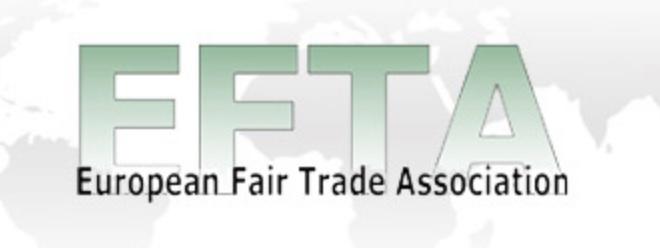 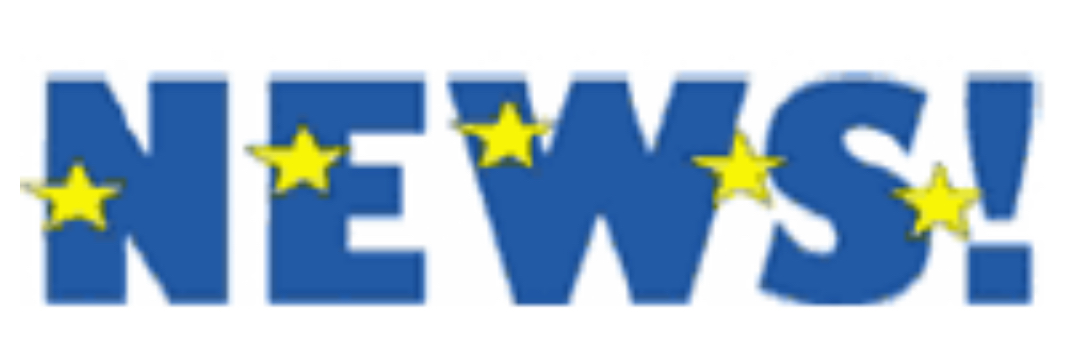 Network of             European Worldshops
European Fair Trade Association
World Fair 
Trade Organization
Fair Trade International
Fair trade products
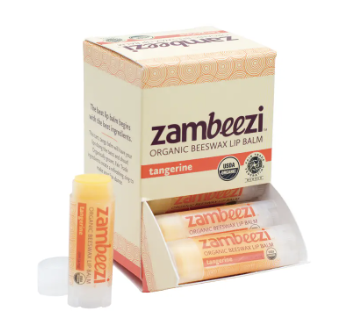 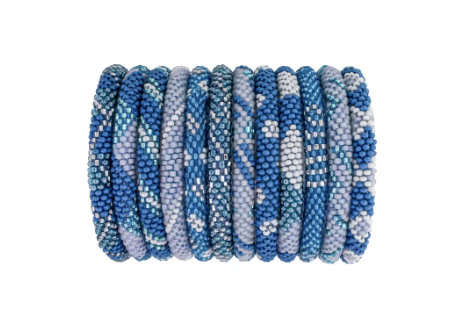